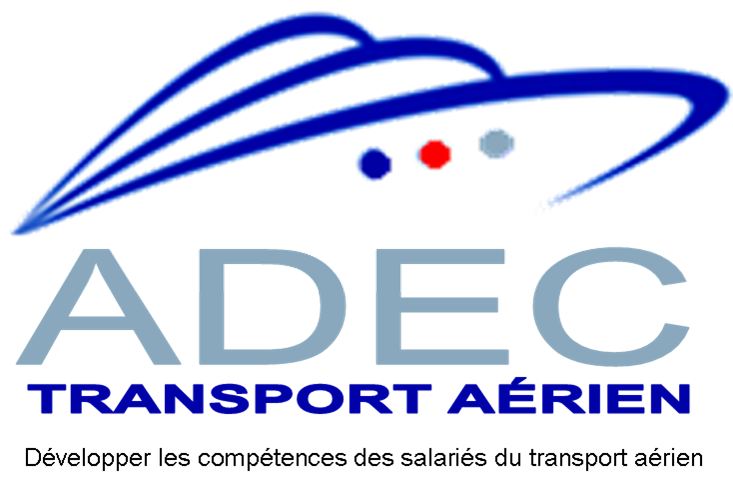 Management/fonction RH : quel rôle ?
À destination des dirigeants d’entreprise, fonction RH et managers
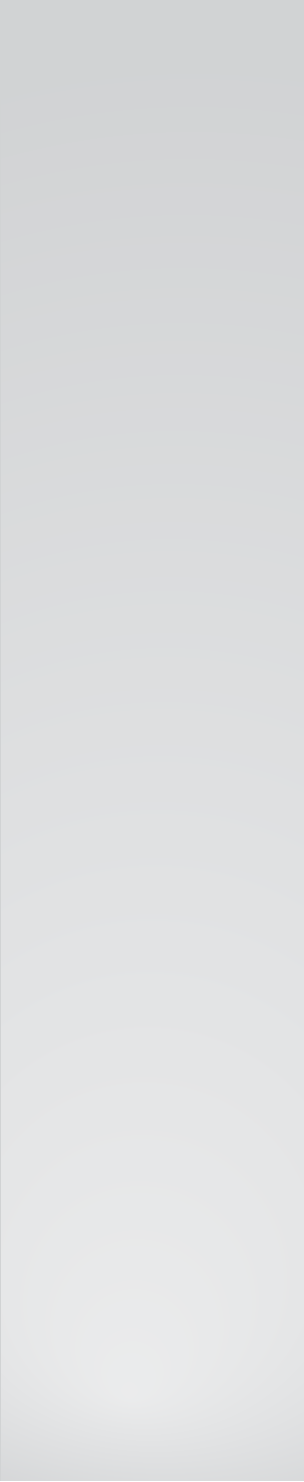 Fiche n° 3
SOMMAIRE DE LA FICHE
Management : liste des étapes clés
Fonction RH : liste des étapes clés

OUTIL
Modèle de lettre de mission de tuteur
MANAGEMENT : LISTE DES ÉTAPES CLÉS
Avant l’arrivée de l’alternant
Identifier les salariés susceptibles d’être intégrés au vivier de tuteurs.
Organiser le départ en formation du salarié tuteur s’il s’agit de sa première expérience de tutorat ou s’il a suivi la formation depuis plus de 5 ans.
Vérifier la logistique pour un accueil réussi de l’alternant (mise à disposition d'un poste de travail, carte professionnelle…).
À l’arrivée de l’alternant
Élaborer et/ou transmettre la fiche de mission au tuteur.
Accueillir l’alternant au sein de l’équipe et présenter le rôle que vous aurez dans le suivi du contrat (articulation avec le tuteur).
Clarifier les rôles des membres de l’équipe dans l’accompagnement de l’alternant et les modalités d’échange avec le tuteur référent.
Intégrer la fonction tutorale dans les missions et les objectifs annuels du salarié.
Organiser l'activité de l’alternant avec les autres collaborateurs de l’équipe si son suivi s’effectue à plusieurs (continuité du suivi). 
Savoir répondre aux questions du tuteur sur la gestion de l’alternant.
Organiser le retour d’expérience.
Pendant la réalisation du contrat en alternance
À la fin du contrat de l’alternant
Évaluer la qualité du tutorat puis définir sa reconduction ou non.
Valoriser l’exercice tutoral lors de l’entretien annuel d’évaluation du tuteur.
Mise à jour 10/06/15
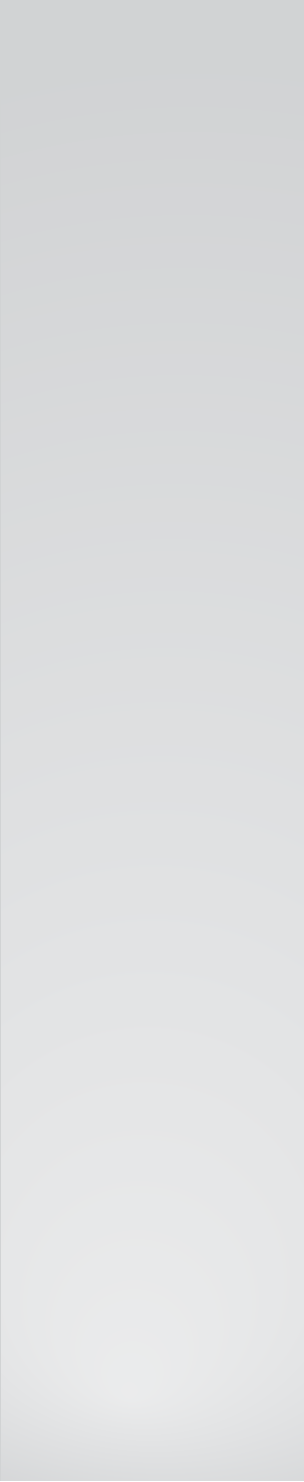 FONCTION RH : LISTE DES ÉTAPES CLÉS
Avant l’arrivée de l’alternant
En concertation avec la Direction, intégrer le tutorat dans les politiques RH.
En concertation avec la Direction et les encadrants, recenser les métiers et les entités pouvant recourir à l’alternance.
Formaliser les outils de suivi de l’alternant à remettre aux tuteurs, et aux RRH lorsque l’entreprise possède des activités décentralisées.
Organiser une campagne de valorisation du tutorat au sein de l’entreprise (affichage, organisation d’un forum des tuteurs…).
Constituer un vivier de tuteurs :
identification des tuteurs potentiels par le biais de l’encadrant de proximité, de la manifestation directe du salarié à devenir tuteur, du repérage lors d’un forum des tuteurs…
vérification des critères administratifs (années d’expérience, niveau de qualification, volontariat).
sélection des tuteurs sur la base des critères de choix de l’entreprise (expérience, pédagogie, capacité à déléguer, sens relationnel, goût pour son métier, sens de l’écoute, patience…).
Organiser les actions tutorales avec les RRH (articulation DRH/RRH) dans les entreprises ayant des activités décentralisées(modes de communication, informations à remonter, présentation des outils de suivi mis à disposition…).
Planifier une formation de tuteur pour les salariés exerçant la fonction tutorale pour la première fois ou ayant suivi la formation depuis plus de 5 ans.
Rencontrer les tuteurs (individuellement ou collectivement) pour évoquer les enjeux et les engagements de l’entreprise en matière d’alternance et de tutorat, les missions du tuteur, les attentes à l’endroit du tuteur (remontée d’informations…), les outils mis à leur disposition, et pour les remercier de leur implication.
À l’arrivée de l’alternant
Signer la convention d’engagement entre le N+1, le tuteur, l’entreprise, l’école/organisme de formation et l’alternant.
Faire signer la lettre de mission au tuteur.
Accueillir l’alternant, lui remettre le livret d’accueil et compléter les formalités administratives.
Organiser le parcours de développement des compétences de l’alternant au sein de l’entreprise si l’occupation de plusieurs postes est nécessaire pour acquérir l’ensemble des compétences cibles.
Pendant la réalisation du contrat en alternance
Rencontrer le tuteur en cas de difficulté majeure dans le déroulement du contrat de l’alternant ou de besoin de formations complémentaires pour l’alternant.
Organiser et animer des séances de retour d’expériences avec les tuteurs (sur une fréquence trimestrielle ou semestrielle).
Évaluer la qualité de l’accompagnement tutoral de chaque tuteur afin de définir leur reconduction ou non.
Appliquer les modes de reconnaissance de l’activité tutorale définie par l’entreprise (organisation d’une fête des tuteurs…).
À la fin du contrat de l’alternant
Mise à jour 10/06/15
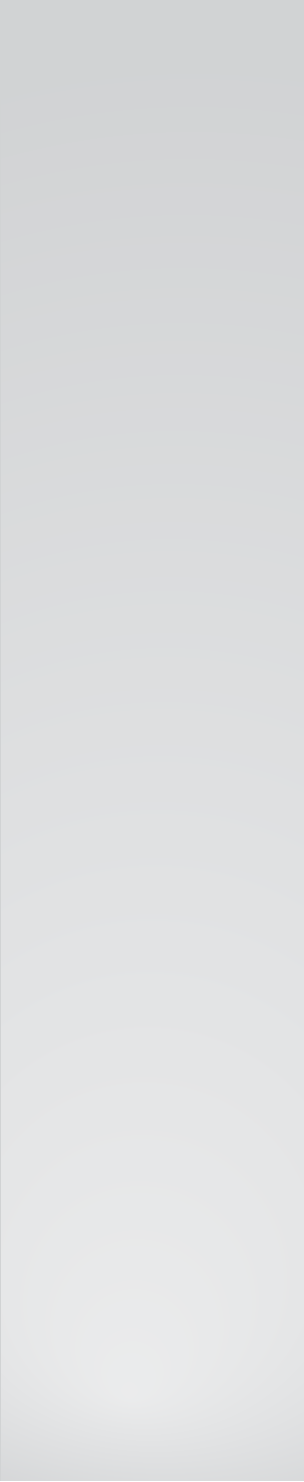 OUTIL : MODÈLE DE LETTRE DE MISSION POUR LE TUTEUR
Madame/Monsieur,

Vous avez accepté d’accompagner Madame/Monsieur ………….… (nom de l’alternant) à compter du ……… (date de début du contrat) dans le cadre de sa formation en alternance visant le diplôme/certificat ………………… (intitulé du diplôme/certificat) et nous vous en remercions.

Votre fonction de tuteur prend effet le (date d’arrivée) et s’achèvera à la fin du contrat (date de fin de contrat). 

Cet accompagnement implique également l’école/organisme de formation de l’alternant, votre manager et la personne responsable des ressources humaines au sein de l’entreprise.

Dans ce cadre, vos missions principales seront de :
Accueillir (nom de l’alternant) en lui présentant son environnement de travail, l’équipe, ses missions et en lui remettant toute la documentation utile.
Transmettre vos savoirs et compétences de votre métier ainsi que les valeurs du métier et de notre entreprise.
Organiser son parcours de progression en cohérence avec le référentiel de sa formation et sa fiche de poste, et l’ajuster en cours de contrat, au besoin.
Planifier et assurer des entretiens de suivi réguliers avec l’alternant.
Évaluer ses apprentissages et suivre leur acquisition en lien avec l’école/organisme de formation.
Veiller au respect du règlement et de l'emploi du temps par l’alternant.
Informer toutes les parties concernées des difficultés éventuellement rencontrées dans le déroulement du tutorat.
Préparer les points de rendez-vous avec l’école/organisme de formation et participer à l’ensemble des bilans prévus par l’entreprise et l’école/organisme de formation (bilan de suivi, bilan de fin de contrat, point régulier avec l’encadrant de l’alternant le cas échéant…).

Afin de bénéficier des meilleures conditions pour mener cet accompagnement, l’entreprise vous propose de (dispositions prises ou proposées par l’entreprise).

Participer à une formation de tuteur s’il s’agit de votre première expérience ou si vous vous êtes formé il y a plus de 5 ans. 
Participer à des séances de retour d’expériences avec d’autres tuteurs.
……………..
……………..

Nous vous remercions d’avoir accepté cette mission et vous souhaitons une expérience riche et épanouissante.


Fait à …………………… Le …………………..

Signature						Signature 			
de l’entreprise						du tuteur
Mise à jour 10/06/15